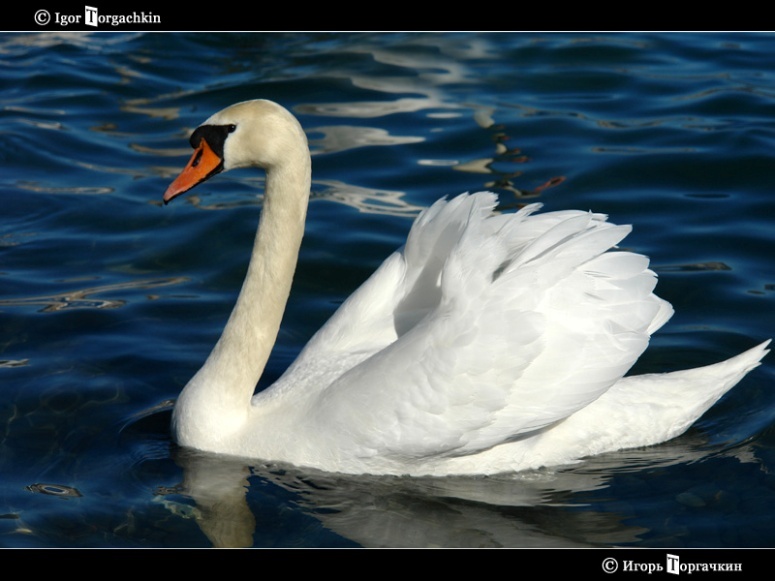 Птицы
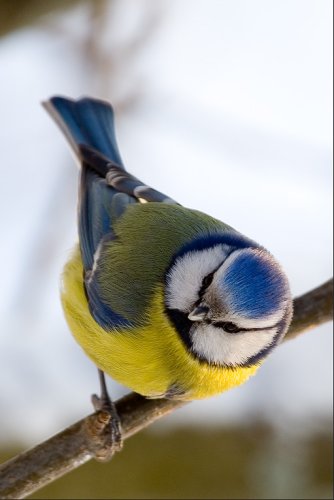 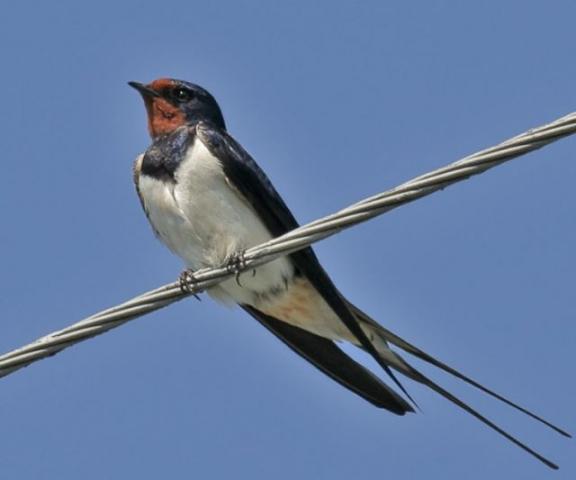 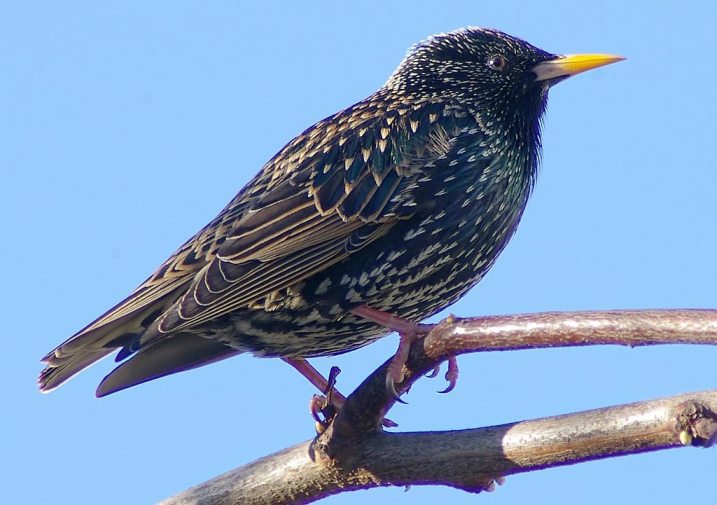 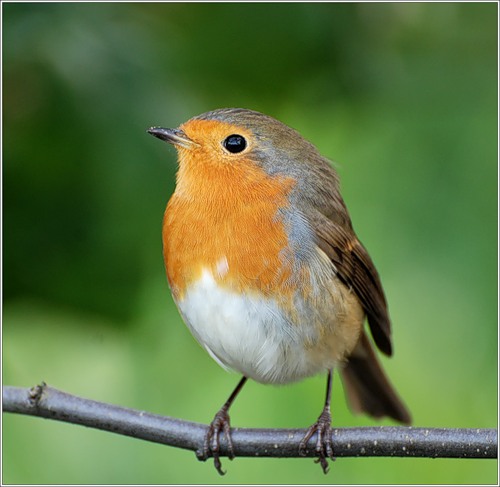 Перелётные птицы
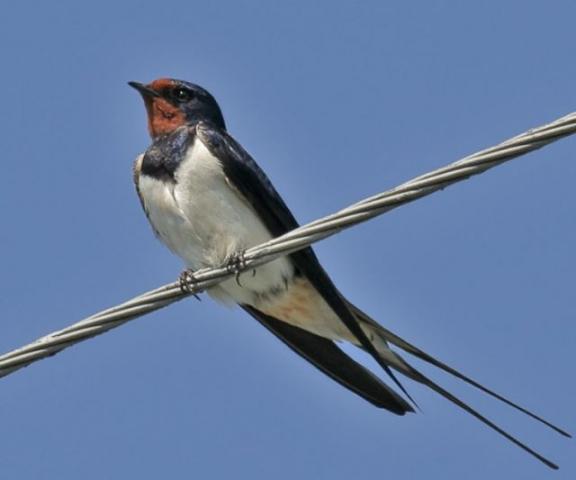 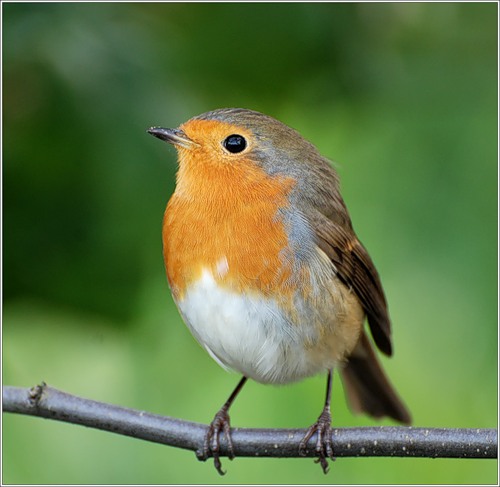 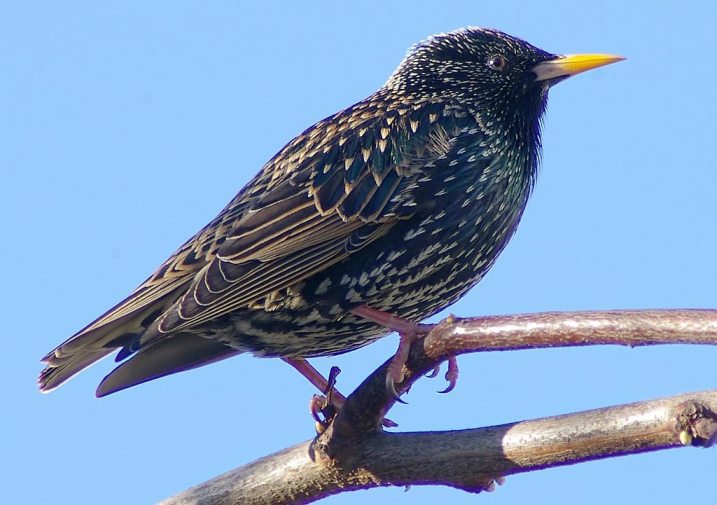 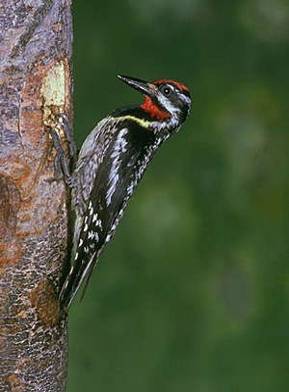 Зимующие птицы
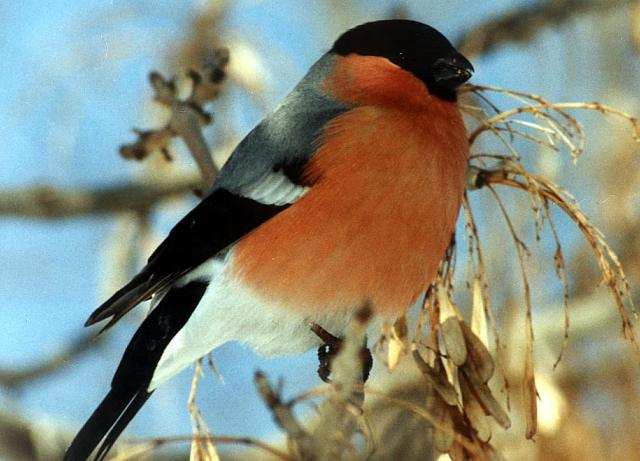 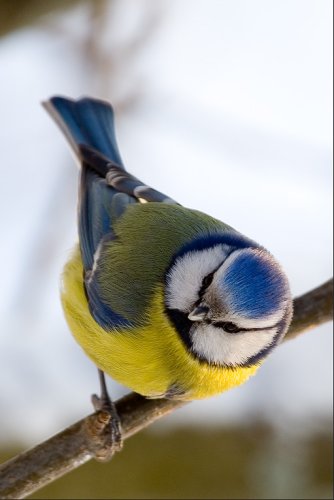 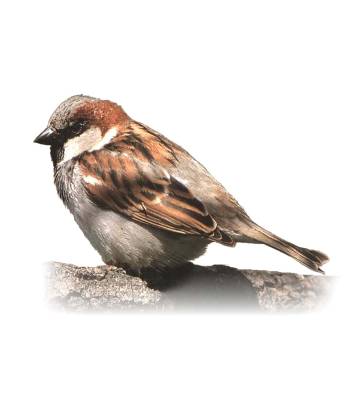 ВСЕМ СПАСИБО